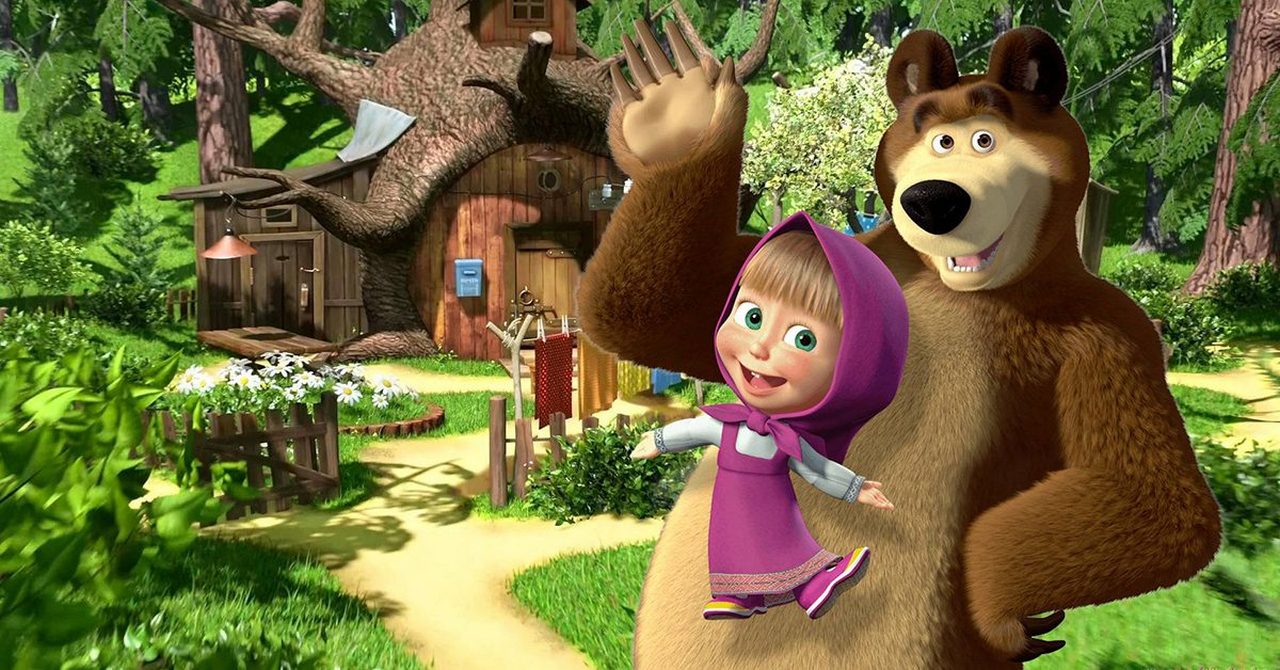 ПАДЕЖИ
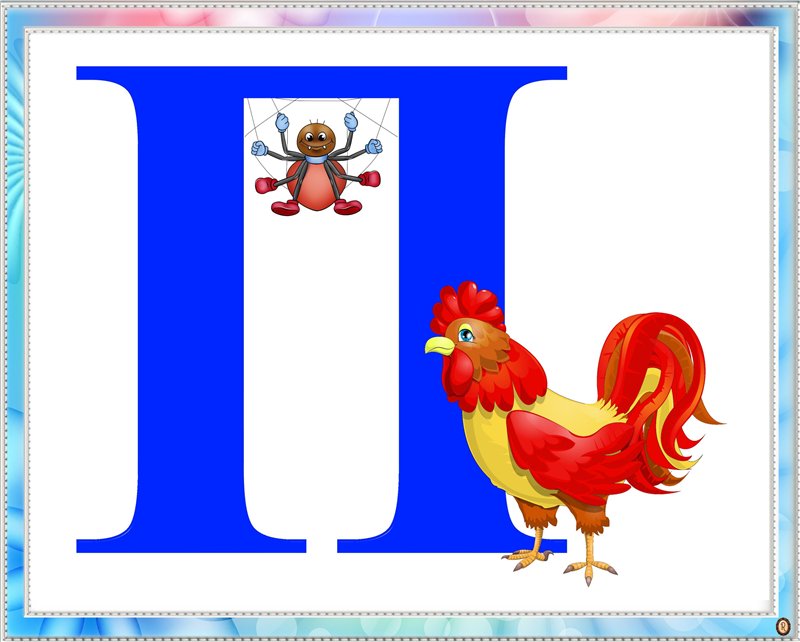 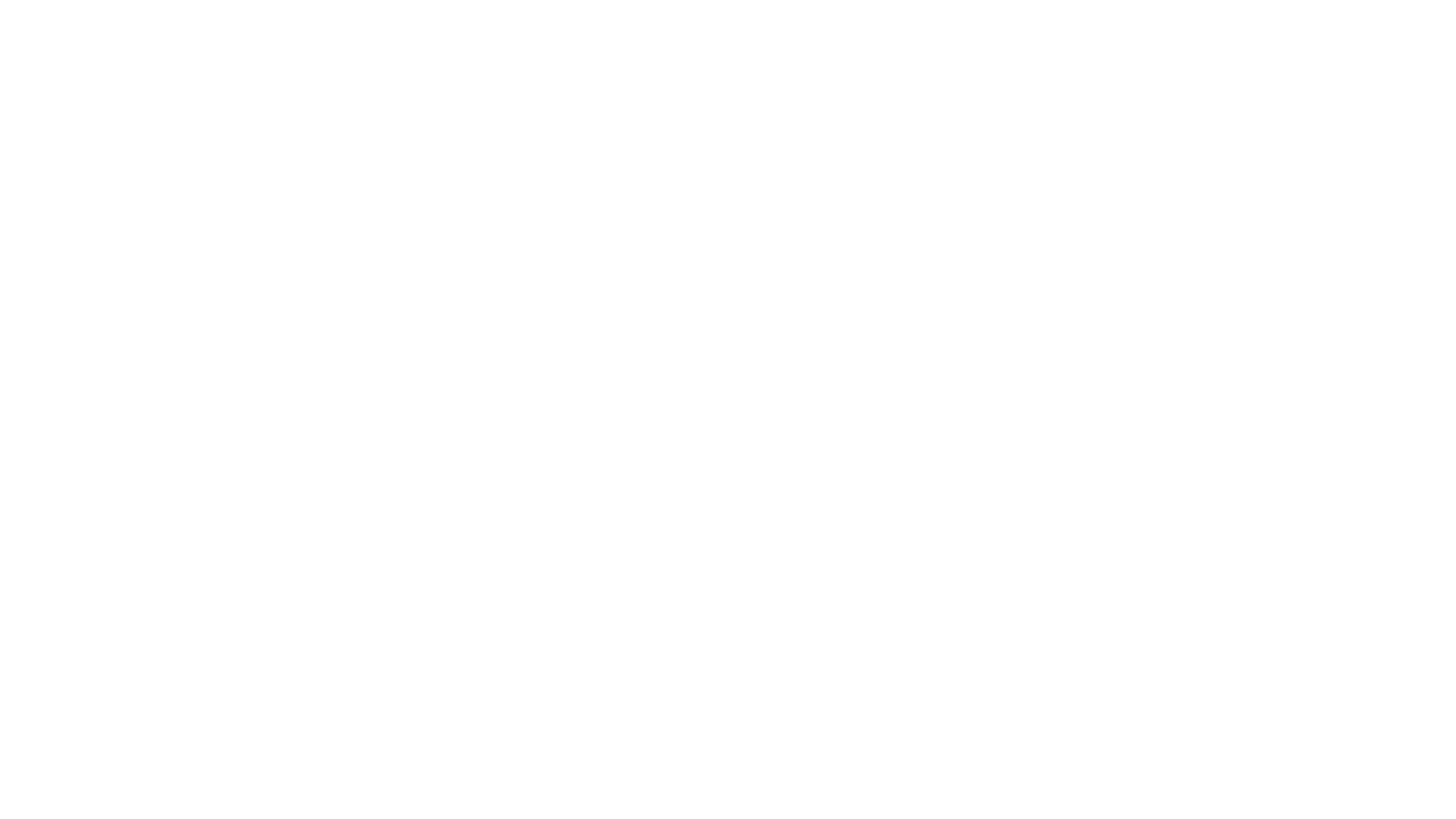 Падеж — это словоизменительная категория имени, выражающая его отношение к другим словам, обозначающим предмет, признак или действие в предложении.
Узнаем, что такое падеж в русском языке,  какие существуют падежи, на какие вопросы отвечают, как определить падеж существительного.
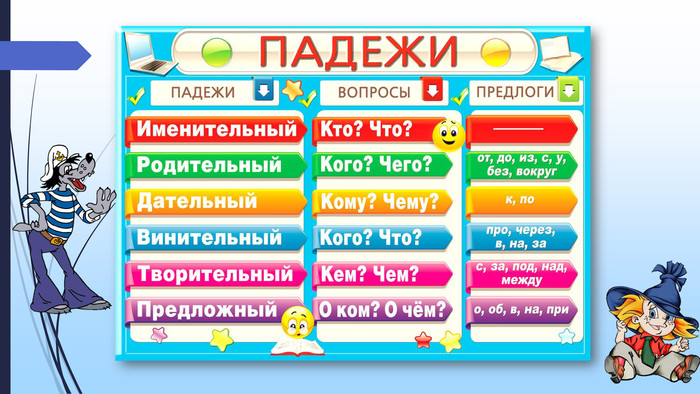 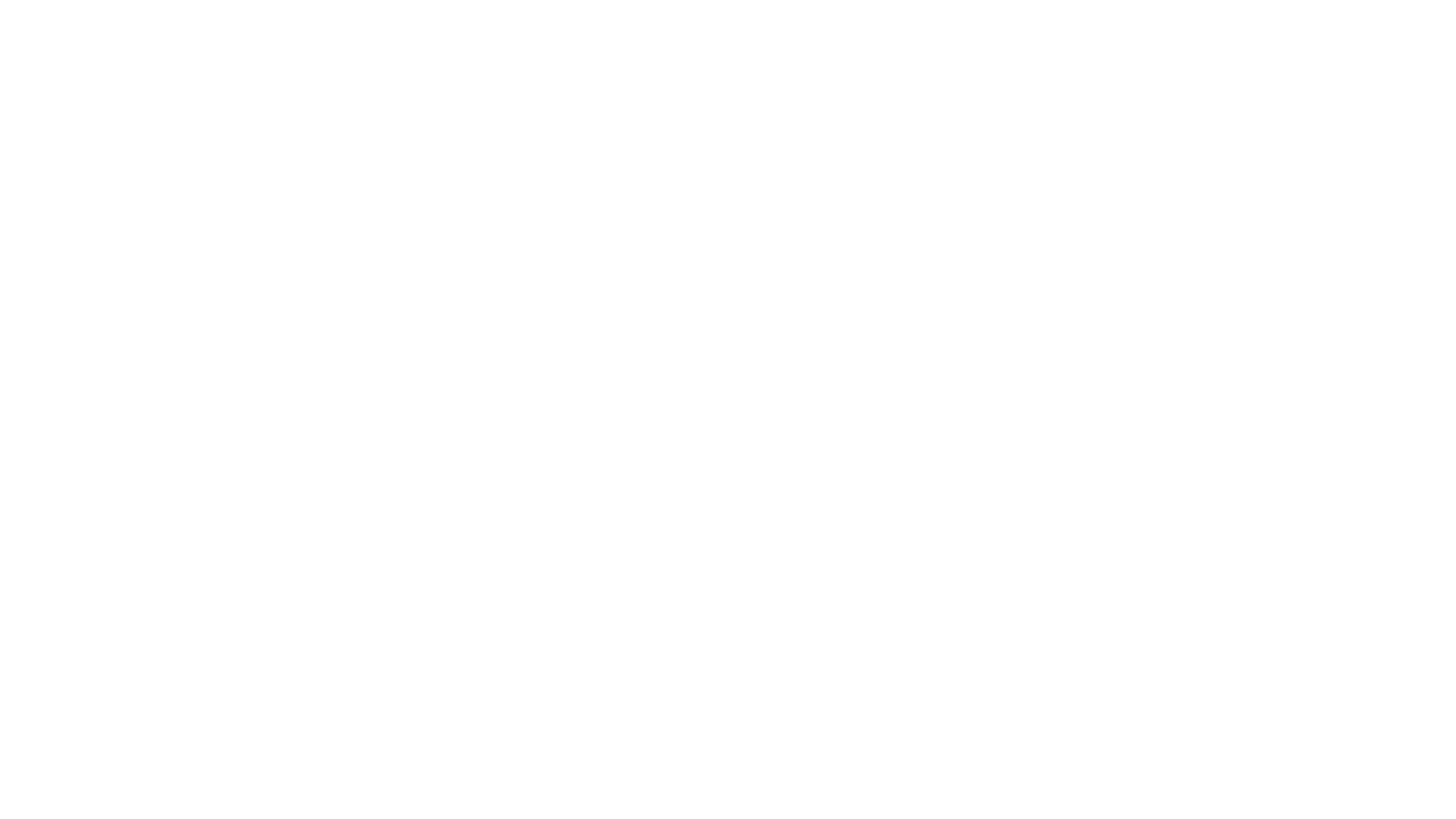 Именительный падеж
Именительный падеж употребляется для наименования предметов. Это исходная, начальная форма существительного, которая отвечает на вопросы:
кто? — бабушка, мастер  , отец  ;
что? — тишина, дом  , счастье, радость  .
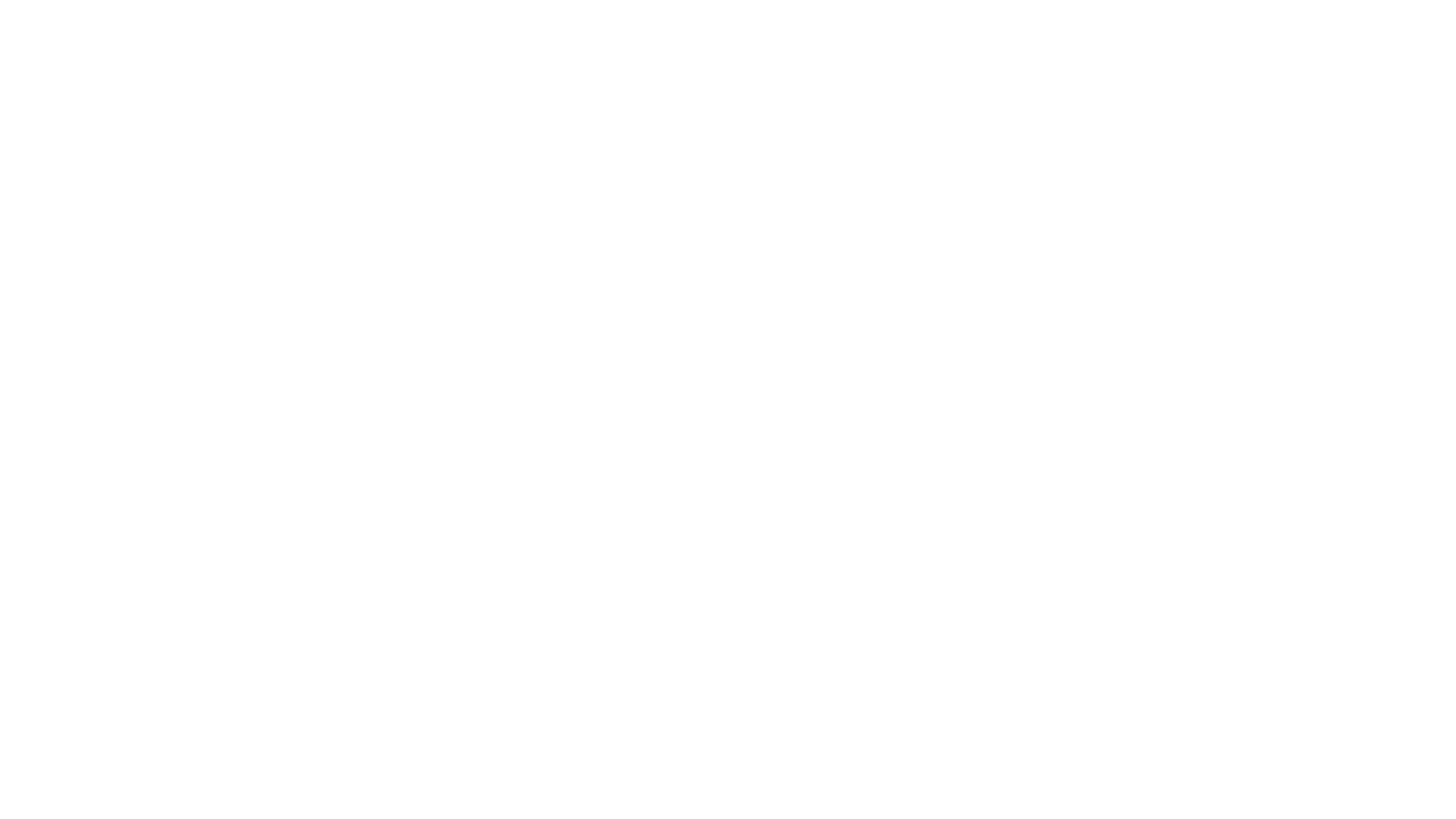 Родительный падеж
Родительный падеж существительного отвечает на вопросы: кого? чего?
нет (кого?) бабушки,  мастера, отца;
нет (чего?) тишины, дома, счастья, радости.
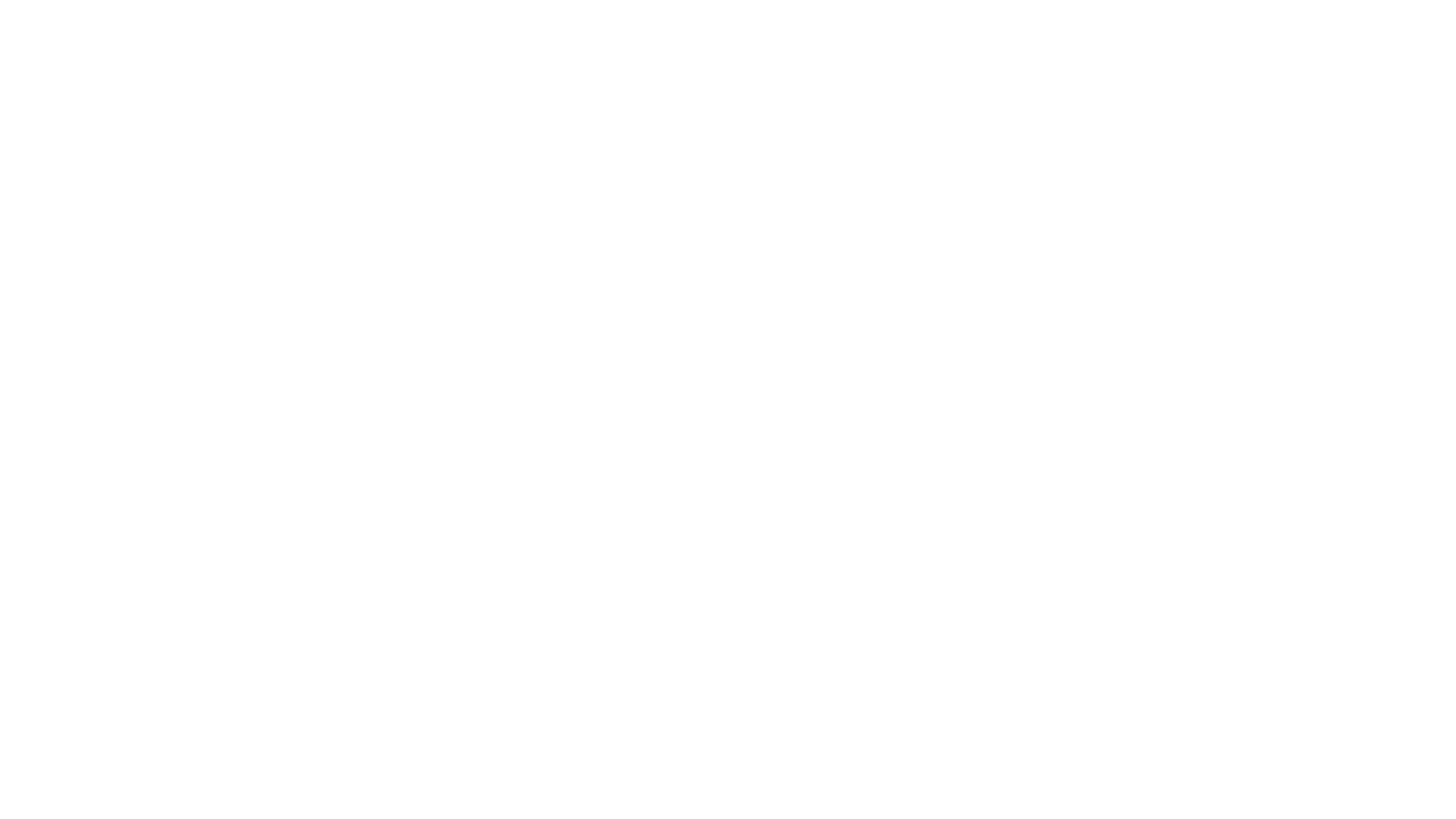 Дательный падеж.
Дательный падеж существительного обозначает адресата и отвечает на вопросы: кому? чему?
Дам (кому?) бабушке, мастеру, отцу;
дам (чему?) тишине, дому, счастью, радости.
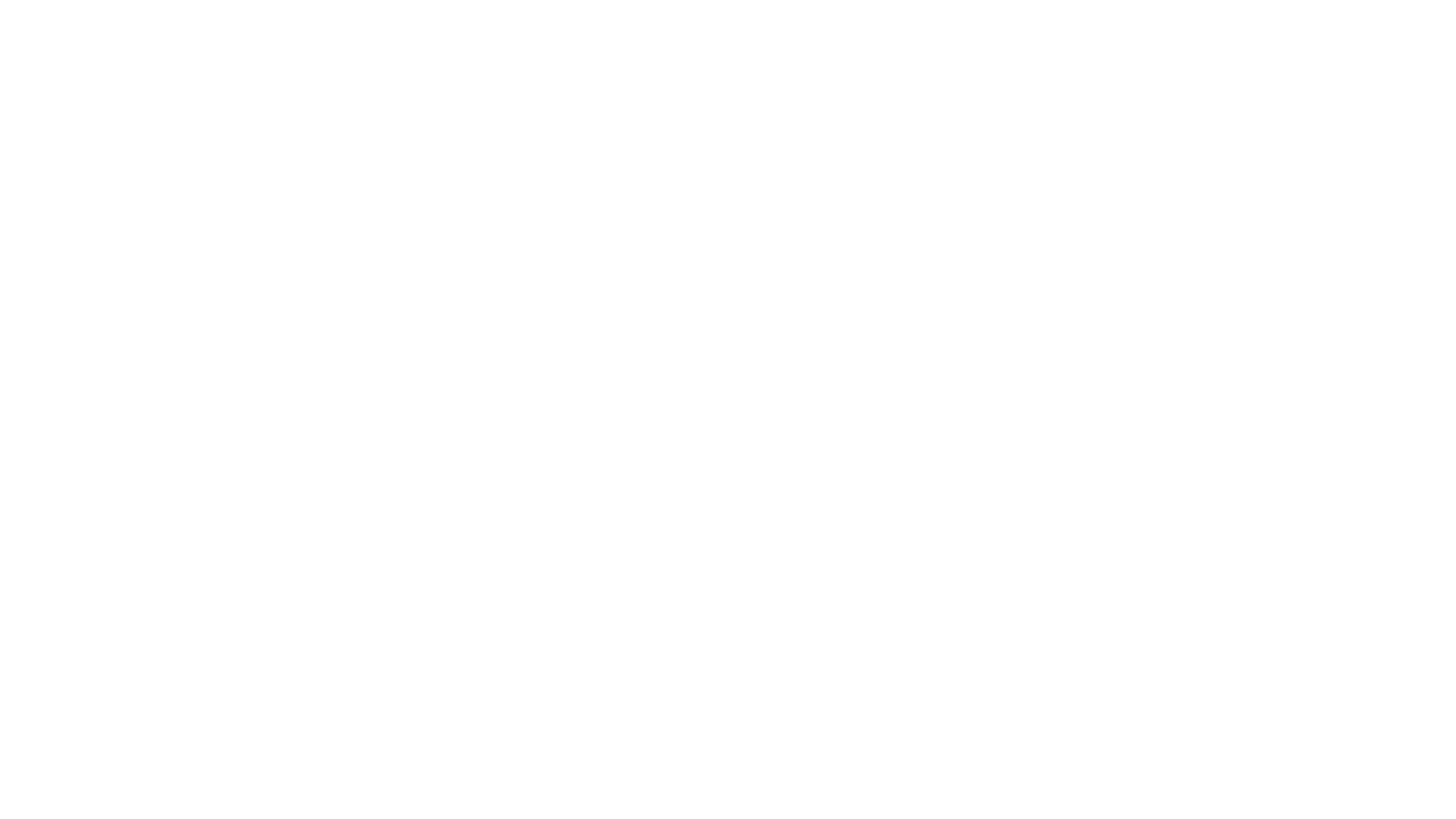 Винительный падеж
Винительный падеж существительного обозначает объект действия и отвечает на вопросы: кого? что?
Вижу (кого?) бабушку, мастера, отца;
вижу (что?) тишину, дом  , счастье, радость  .
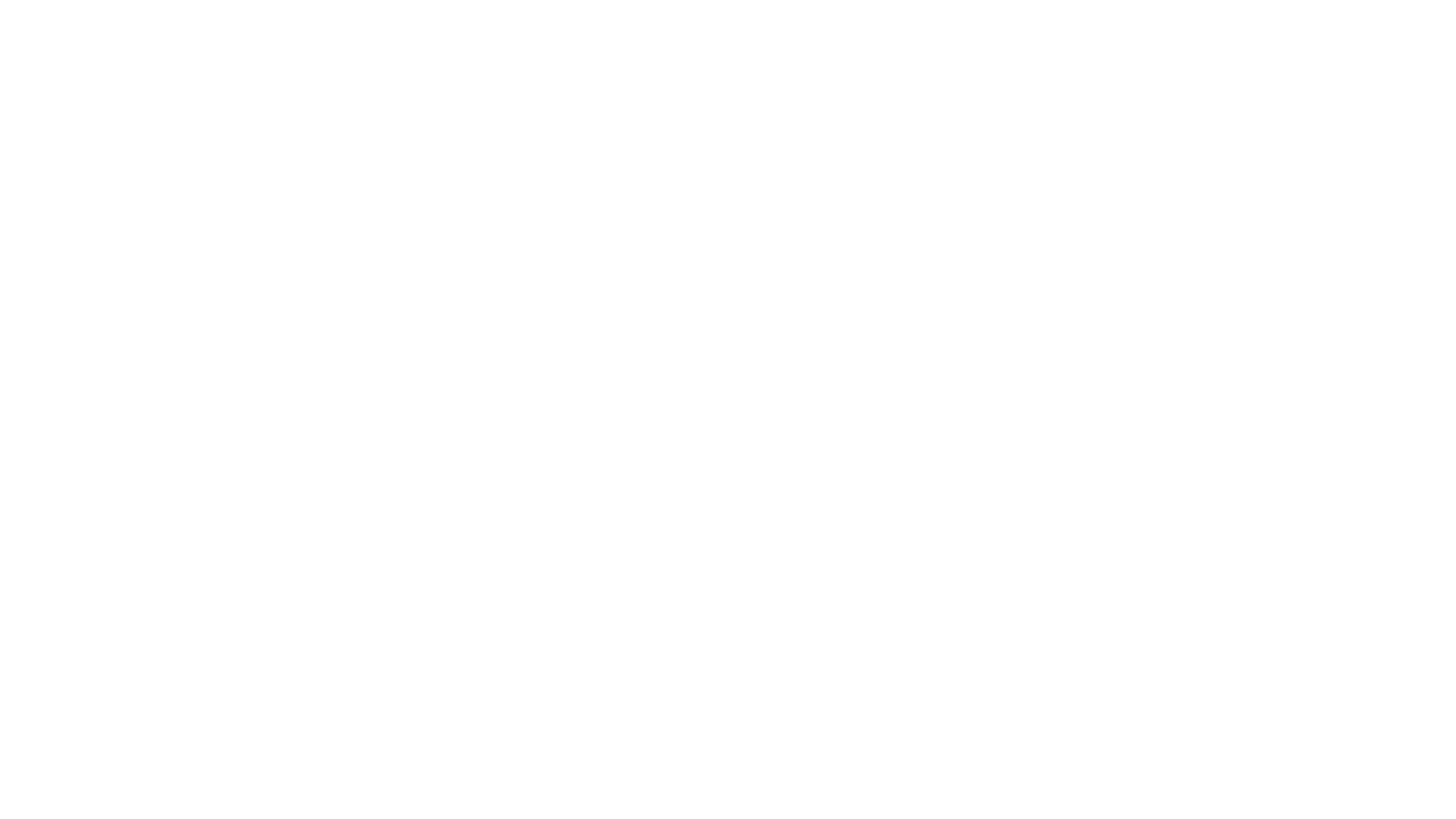 Творительный падеж
Творительный падеж существительного отвечает на вопросы: кем? чем?
Горжусь (кем?) бабушкой,  мастером, отцом;
любуюсь (чем?) тишиной, домом, счастьем, радостью.
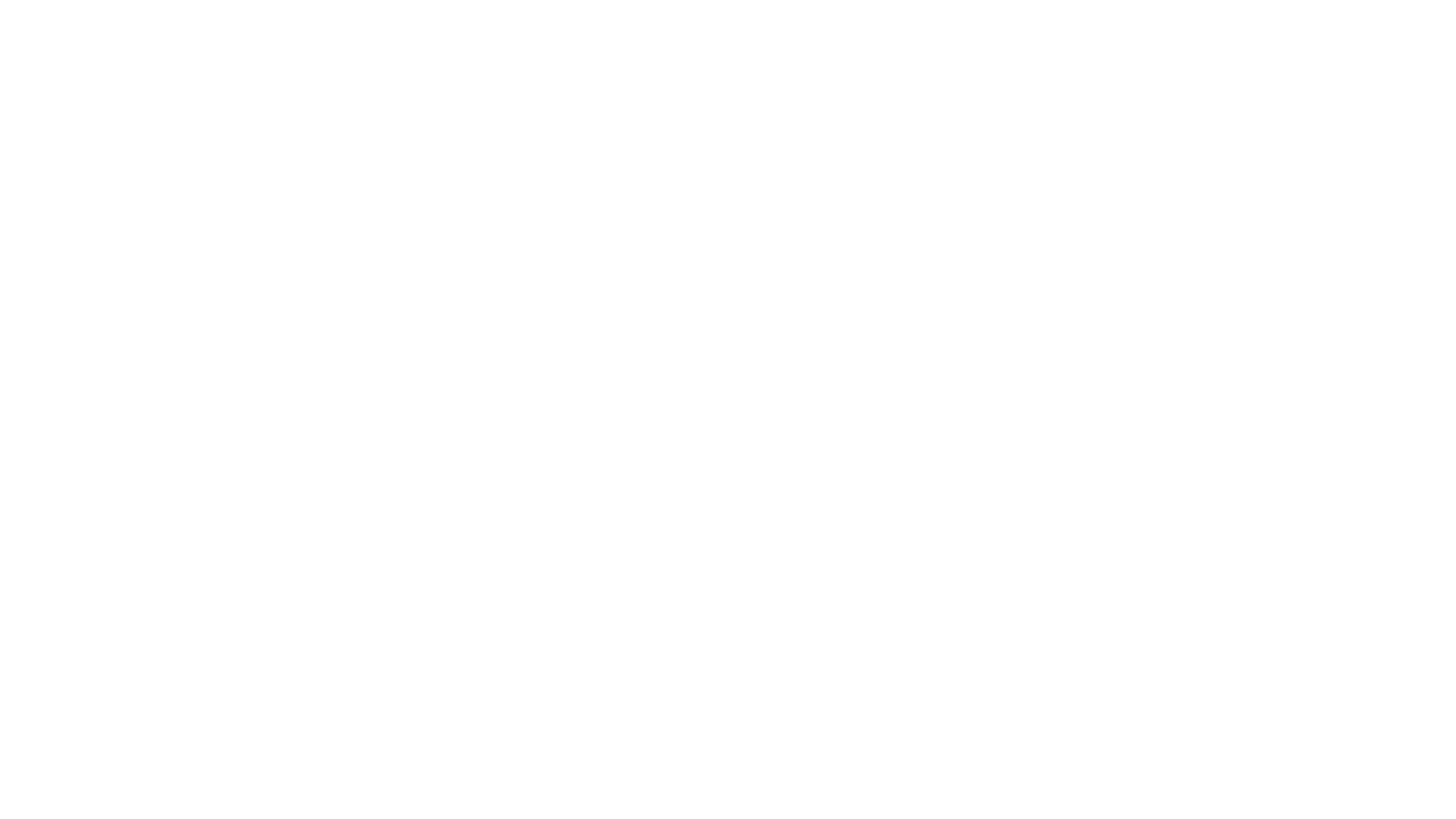 Предложный падеж
Предложный падеж существительного обозначает объект размышлений и отвечает на вопросы: о ком? о чём?
забочусь о ком? о бабушке, о мастере, об отце;
расскажу о чём? о тишине, о доме, о счастье, о радости.
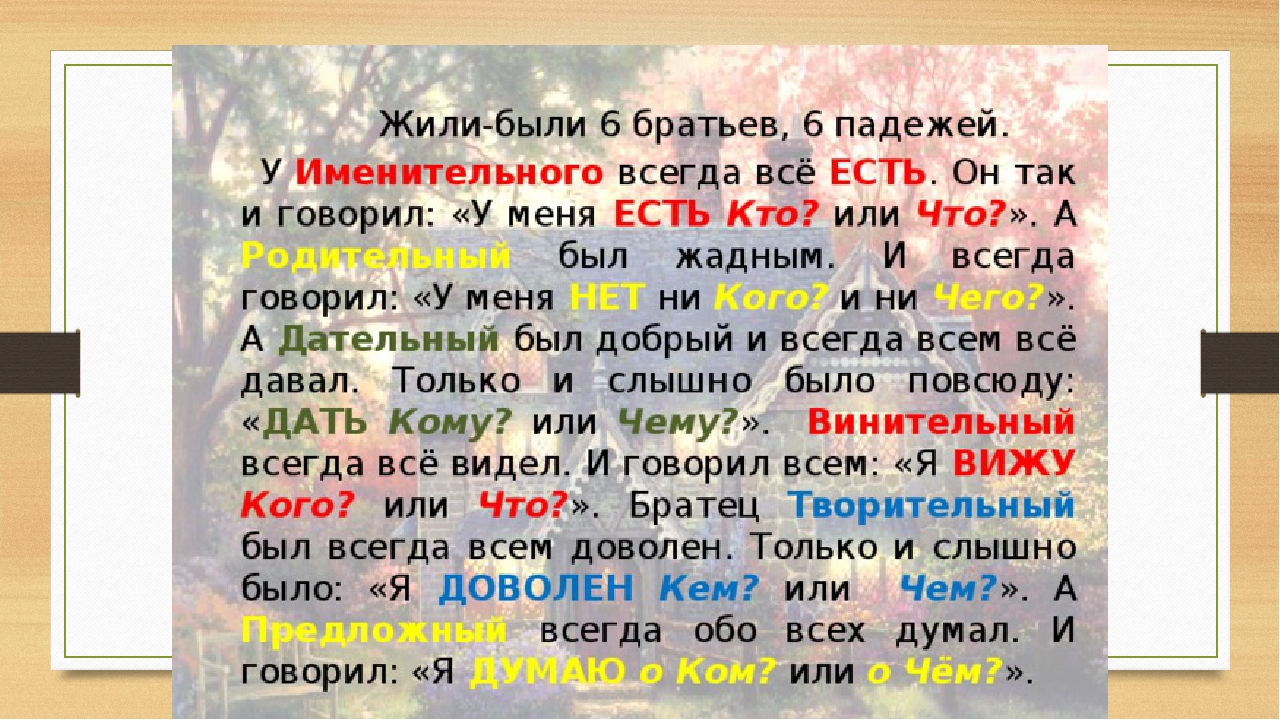 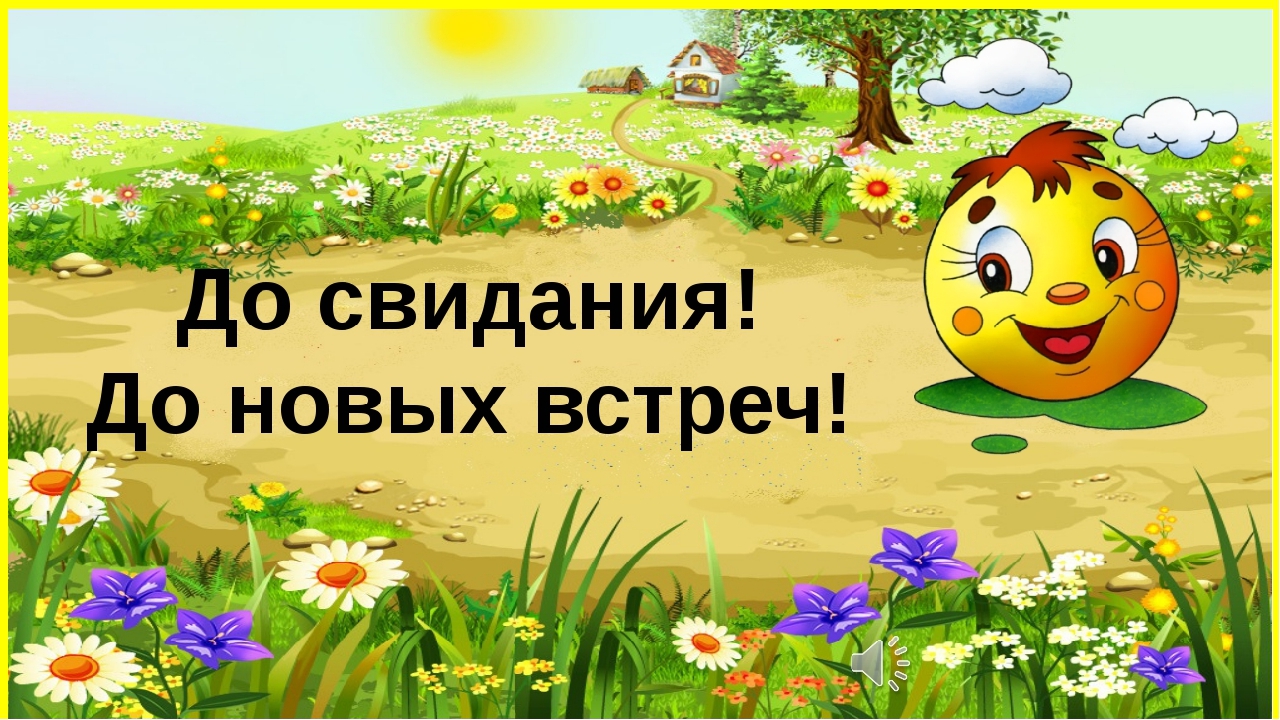